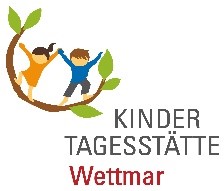 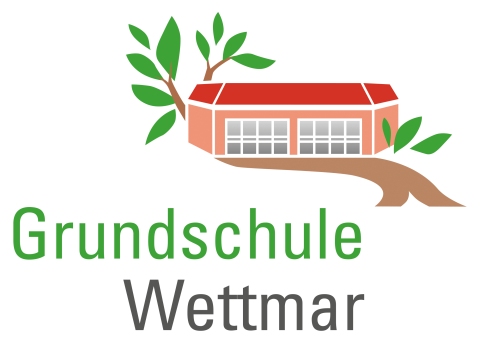 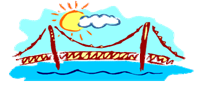 Eltern-Informationsabend zum Übergang vom Kindergarten in die Grundschule
Schuljahr 2024/25
www.gs-wettmar.de
Eltern-Informationsabend zum Übergang vom Kindergarten in die Grundschule
Vor der Einschulung
Anmeldung 
 Die Anmeldungen ist bereits erfolgt. Das erste Mal über die Online-Schülererfassung – das hat sehr gut geklappt!
Freundeswunsch spätestens Anfang Juni 2024 im Sekretariat bekannt geben 
        05139 5677 oder sekretariat@grundschule-wtm.de
Ihr Kind hat die Möglichkeit, ein Wunschkind zu benennen, mit dem es in eine Klasse eingeteilt werden möchte.                  
Bitte haben Sie Verständnis, dass nur gegenseitige Freundeswünsche berücksichtigt werden können.
 Eingangsdiagnostik der Lehrkräfte
Die Lehrerinnen gestalten den Kindern den Übergang in den ersten Schulwochen grundsätzlich behutsam und verschaffen sich zunächst einen Überblick, welche Lernvoraussetzungen jedes Kind mitbringt. Unsere Erfahrung zeigt, dass das sehr gut funktioniert.
Schulärztliche Untersuchung
 zeitnah zum 6. Geburtstag
Elternabend
18. Juni 2024
Hier lernen Sie die Klassenlehrerinnen kennen und erfahren, mit wem Ihr Kind in eine Klasse geht.
Eltern-Informationsabend zum Übergang vom Kindergarten in die Grundschule
Zusammenarbeit der Kita mit der GS Wettmar
gemeinsame Gespräche über die Entwicklung der Kinder				          (bei vorliegender Schweigepflichtentbindung)
Besuch der künftigen Erstklässler in der Schule  (im Mai)
Ggf. Besuch der Lehrerinnen in der Kita (Mai/ Juni)
Ggf. Teilnahme der Lehrerinnen an den Waldtagen
regelmäßige Kooperationstreffen
Besuch der künftigen Erstklässler in der OGS
Gegenseitige Besuche und Hospitationen können nur stattfinden,
wenn die Personalsituation es zulässt.
Eltern-Informationsabend zum Übergang vom Kindergarten in die Grundschule
Schulpflicht & Schulreife
Schulpflichtige Kinder:
6. Geburtstag bis zum 01.10.2024
Kann Kinder:
6. Geburtstag nach dem 01.10.2024
Entscheidung über Einschulung obliegt der Schulleitung
Flexi Kinder:
6. Geburtstag zwischen 01.07.2024 und dem 30.09.2024
In dem Fall entscheiden die Eltern (in Abstimmung mit der Kita) darüber,
ob sie ihr Kind in diesem Jahr einschulen 
oder den Einschulungstermin um ein Jahr verschieben.
Hierzu gibt es für Familien, auf die dies zutrifft, eine Abfrage von der Stadt.
Aspekte der SchulfähigkeitWas sollte Ihr Kind können?Wie können Sie Ihr Kind unterstützen?
Hierzu haben die KiTa und die Grundschule zusammen für Sie einen Flyer erstellt, in dem Sie jederzeit nachsehen können, welche Kompetenzen ein Schulanfänger mitbringen sollte.
Den Flyer und einen Elternbrief dazu                 haben Sie bereits von der KiTa bekommen.
Eltern-Informationsabend zum Übergang vom Kindergarten in die Grundschule
Ist mein Kind schulreif?
Eltern-Informationsabend zum Übergang vom Kindergarten in die Grundschule
Wie können Sie Ihr Kind unterstützen?
Schenken Sie Ihrem Kind Ihre Zeit.
Eltern-Informationsabend zum Übergang vom Kindergarten in die Grundschule
https://pixabay.com/de/photos/liebe-herz-zeit-schenken-geben-3365338/
Hören Sie Ihrem Kind aufmerksam zu.
https://pixabay.com/de/photos/hund-jungen-hund-maulkorb-hund-3981506/
Eltern-Informationsabend zum Übergang vom Kindergarten in die Grundschule
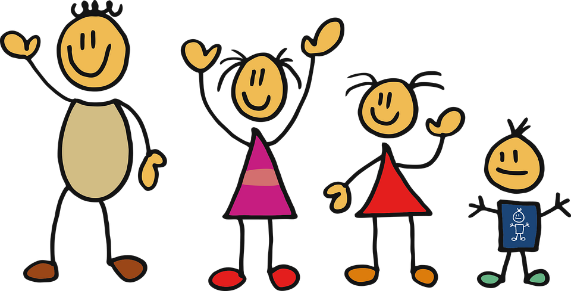 Schaffen Sie gemeinsame Aktivitäten mit der ganzen Familie.
https://pixabay.com/de/vectors/familie-cartoon-menschen-vater-5033990/
https://pixabay.com/de/photos/familie-urlaub-gemeinsam-freizeit-1517192/8
https://pixabay.com/de/photos/puzzle-passt-passen-fehlt-loch-693870/
https://pixabay.com/de/photos/spiel-brettspiel-w%C3%BCrfel-3978841/
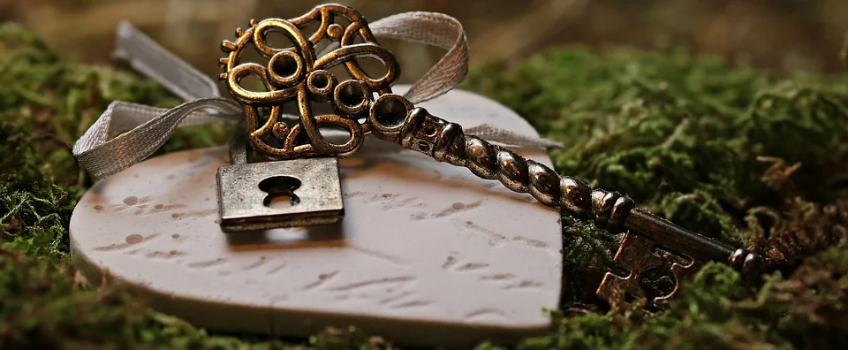 https://pixabay.com/de/photos/liebe-herz-schl%C3%BCssel-schloss-2042275/
… und vieles mehr
https://pixabay.com/de/photos/teig-pl%C3%A4tzchen-ausstechen-backen-2940165/
https://pixabay.com/de/photos/h%C3%A4nde-acryl-malen-stempeln-5055497/
Eltern-Informationsabend zum Übergang vom Kindergarten in die Grundschule
Regelmäßige Bewegung an der frischen Luft 
ist sehr wichtig für die Gesundheit und das Wohlbefinden.
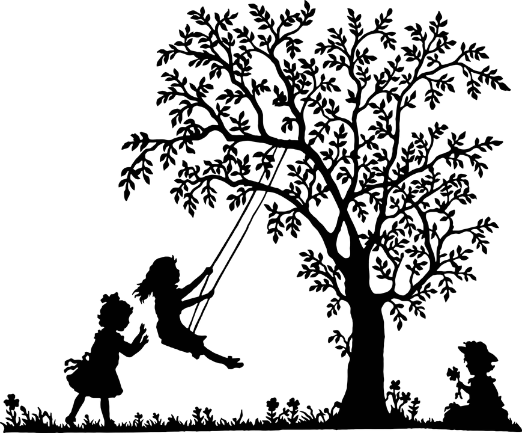 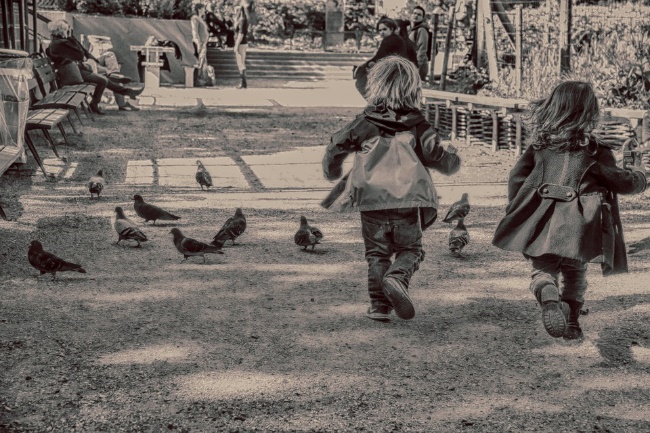 Bewegung an der frischen Luft gibt neue Kraft und Energie und sie verbessert auch die Stimmung.
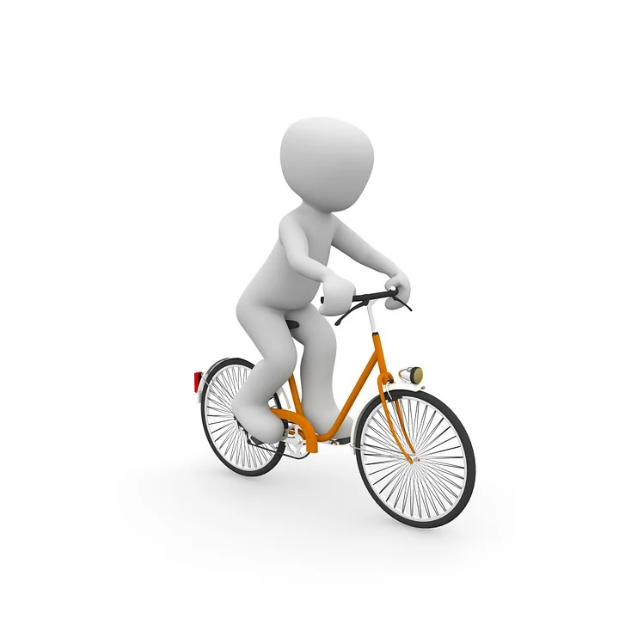 Bewegung an der frischen Luft lässt uns tiefer durchatmen und wirkt so wie eine Sauerstoffdusche.
https://pixabay.com/de/illustrations/fahrrad-fahren-rad-sport-radeln-1015321/
https://pixabay.com/de/vectors/drei-m%C3%A4dchen-weiblich-kinder-1312869/
https://pixabay.com/de/photos/kinder-bewegung-park-%C3%B6ffentlichkeit-4964700/
Draußen zu spielen bedeutet auch, Handlungen eigenständig zu initiieren, Risiken abzuschätzen und Entscheidungen zu treffen.
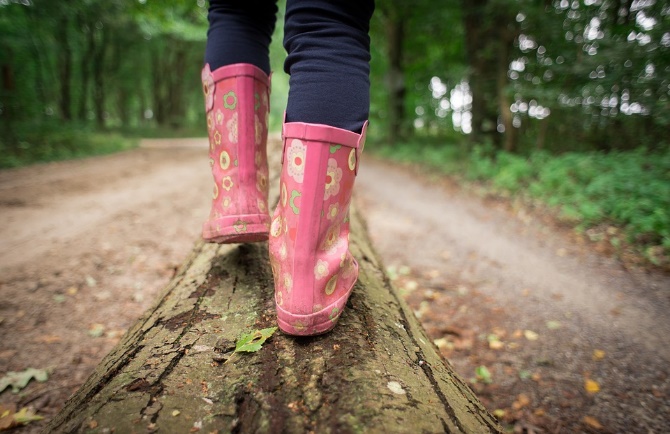 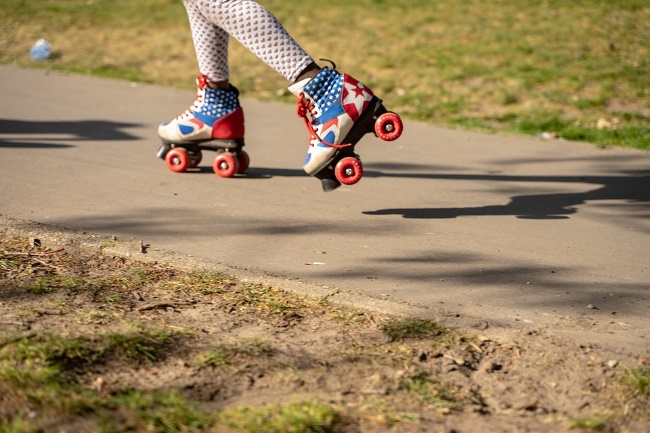 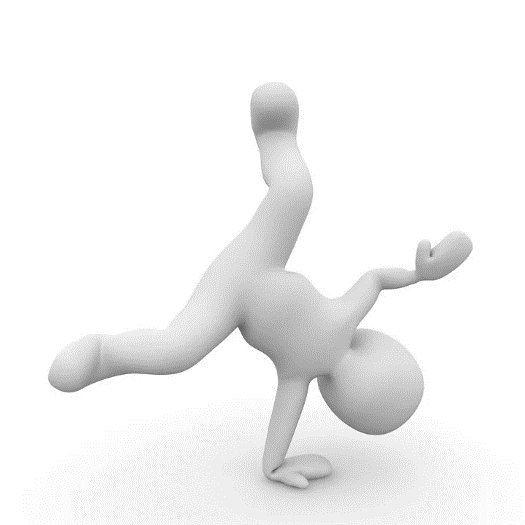 Das Gehirn braucht den Sauerstoff, um effektiv und konzentriert arbeiten zu können.
https://pixabay.com/de/illustrations/spielen-laufen-freunde-spiel-1014043/
https://pixabay.com/de/photos/m%C3%A4dchen-wandern-wald-pfad-anmelden-1746286/
https://pixabay.com/de/photos/rollschuh-mobilit%C3%A4t-rollen-4178415/
Eltern-Informationsabend zum Übergang vom Kindergarten in die Grundschule
Achten Sie auf eine gesunde Ernährungsweise.
mit Genuss essen
langsam essen
regelmäßige Mahlzeiten
gemeinsam kochen
abwechslungsreich ernähren
auch mal etwas Neues ausprobieren
Lebensmittelvielfalt nutzen
Pausen zwischen den Mahlzeiten
reichlich Obst und Gemüse
viel trinken,
am besten Wasser
https://pixabay.com/de/vectors/lebensmittel-pyramide-eating-pyramide-5329204/
Eltern-Informationsabend zum Übergang vom Kindergarten in die Grundschule
Erweiterung des Wortschatzes
Förderung der Sprachkompetenz
Erkennen von Zusammenhängen
Förderung der Konzentration
Lesen Sie Ihrem Kind so oft wie möglich vor.
Es besteht ein Zusammenhang zwischen dem Vorlesen, der Lesefreude, dem Leseverhalten und letztlich dem Schulerfolg
Stärkung sozialer und emotionaler Kompetenzen
Anregung der Fantasie
https://pixabay.com/de/illustrations/buch-charakter-gl%C3%A4ser-zeigen-1773756/
Eltern-Informationsabend zum Übergang vom Kindergarten in die Grundschule
Freuen Sie sich mit Ihrem Kind über seine Erfolge.
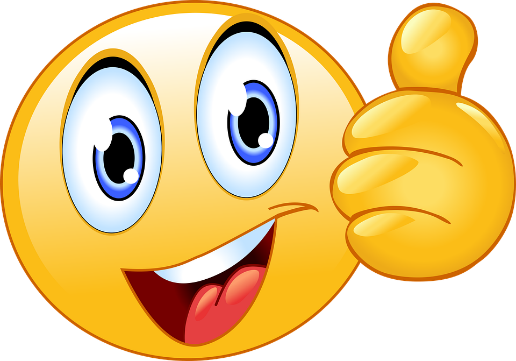 https://pixabay.com/de/illustrations/daumen-hoch-smiley-gesicht-emoji-4007573/
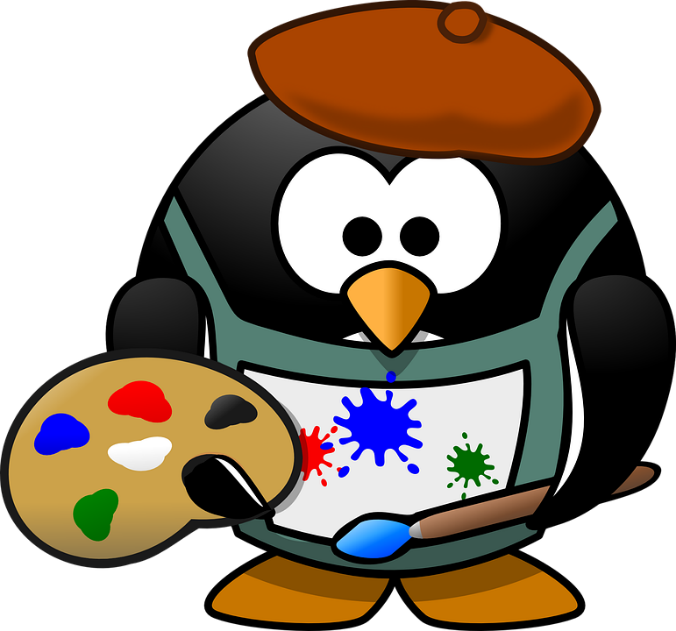 https://pixabay.com/de/vectors/maler-tux-kunst-k%C3%BCnstler-barett-161318/
https://pixabay.com/de/vectors/drachen-junge-kind-kinder-spielen-2521627/
https://pixabay.com/de/vectors/kinder-zeichnung-m%C3%A4dchen-junge-4267849/
Eltern-Informationsabend zum Übergang vom Kindergarten in die Grundschule
Übersicht über Betreuungsmöglichkeiten
oder
wählbar
wählbar
alle Kinder
Verlässliche Grundschule (VGS)
1. & 2. Klasse
Montag bis Freitag
       11:40 Uhr bis 12:45 Uhr
Anmeldung: 1 bis 5 Tage
Einblick in die Betreuung
Anmeldung zum Ende des laufenden Schuljahres hier
Offene Ganztagsschule (OGS)

Für alle Klassen möglich
Montag bis Donnerstag nach dem Unterricht bis 15:30 Uhr
Anmeldung: 1 bis 4 Tage 
Anmeldung zum Ende des laufenden Schuljahres hier
Unterricht
 
Klasse 1 bis 11:40 Uhr
Klasse 2 bis 11:40 Uhr, 
       freitags bis 12:45 Uhr
Klasse 3 und 4 bis 12:45 Uhr
Die Anmeldung kann tageweise zwischen OGS und VGS wechseln
Hort 
Montag bis Donnerstag 15:30 bis 17 :00Uhr
Freitags nach Schulschluss bis 17:00 Uhr
Anmeldung über die Stadt Burgwedel  Anmeldung Hort
Voraussetzung: Anmeldung in der OGS an mindestens 1 Wochentag
wählbar
Eltern-Informationsabend zum Übergang vom Kindergarten in die Grundschule
Offene Ganztagsschule
Die Grundschule Wettmar ist seit August 2016 eine Offene Ganztagsschule
Was bedeutet das?
Nach dem Unterricht wird ein zusätzliches Nachmittagsprogramm bis 15:30 Uhr angeboten.
Dieses zusätzliche Angebot enthält: das Mittagessen, die Projektzeit und Freizeitangebote
Anmeldung ist an bis zu 4 Tagen (Montag bis Donnerstag) möglich
kostenlos
verpflichtend für ein Halbjahr

Die Konzeption für OGS und Hort finden Sie hier:
https://www.gs-wettmar.de/der-nachmittag/konzeption/
Eltern-Informationsabend zum Übergang vom Kindergarten in die Grundschule
Versorgung mit Mittagessen durch die Pestalozzi-Stiftung
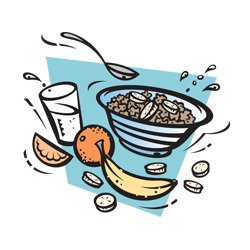 nur für OGS- und Hort-Kinder
 auf www.pestalozzi-stiftung-mensa.de registrieren
 nach der Anmeldung erhalten Sie eine Kundennummer  
    und eine PIN für Ihre Online-Bestellung
 Bestellungen online, über das Internet
 monatliches Lastschriftverfahren
https://clipartart.com/categories/clipart-essen-kostenlos.html
Eltern-Informationsabend zum Übergang vom Kindergarten in die Grundschule
IServ und iPads

zwei Bausteine der Digitalisierung an der Grundschule Wettmar
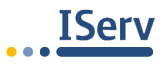 Seit März 2020 arbeiten wir mit IServ. Es ist für uns das wichtigste Kommunikationsmittel und dient neben E-Mail-Kontakten u.a. auch zur Weitergabe von Aufgaben und ermöglicht Videotreffs.

Wesentliche Informationen rund um das Thema IServ finden Sie auf unserer Homepage.

Die Einwilligungserklärung für den Schüler-Account haben Sie uns bereits mit der Anmeldung abgegeben.
Da Grundschüler ihren eigenen Account in der Regel nicht selbstständig nutzen, wird das Postfach des Kindes von den Lehrerinnen auch als Kommunikationsmittel mit den Eltern genutzt.

Beim Kennenlernen der Funktionen helfen zahlreiche Youtube-Videos oder auch die IServ-Akademie.
iPads

Wir haben für die Schule iPads, die wir im Unterricht ergänzend zu unseren Lehrbüchern und Arbeitsheften und sonstigen Materialien nutzen. Diese können nicht ausgeliehen werden.
Eltern-Informationsabend zum Übergang vom Kindergarten in die Grundschule
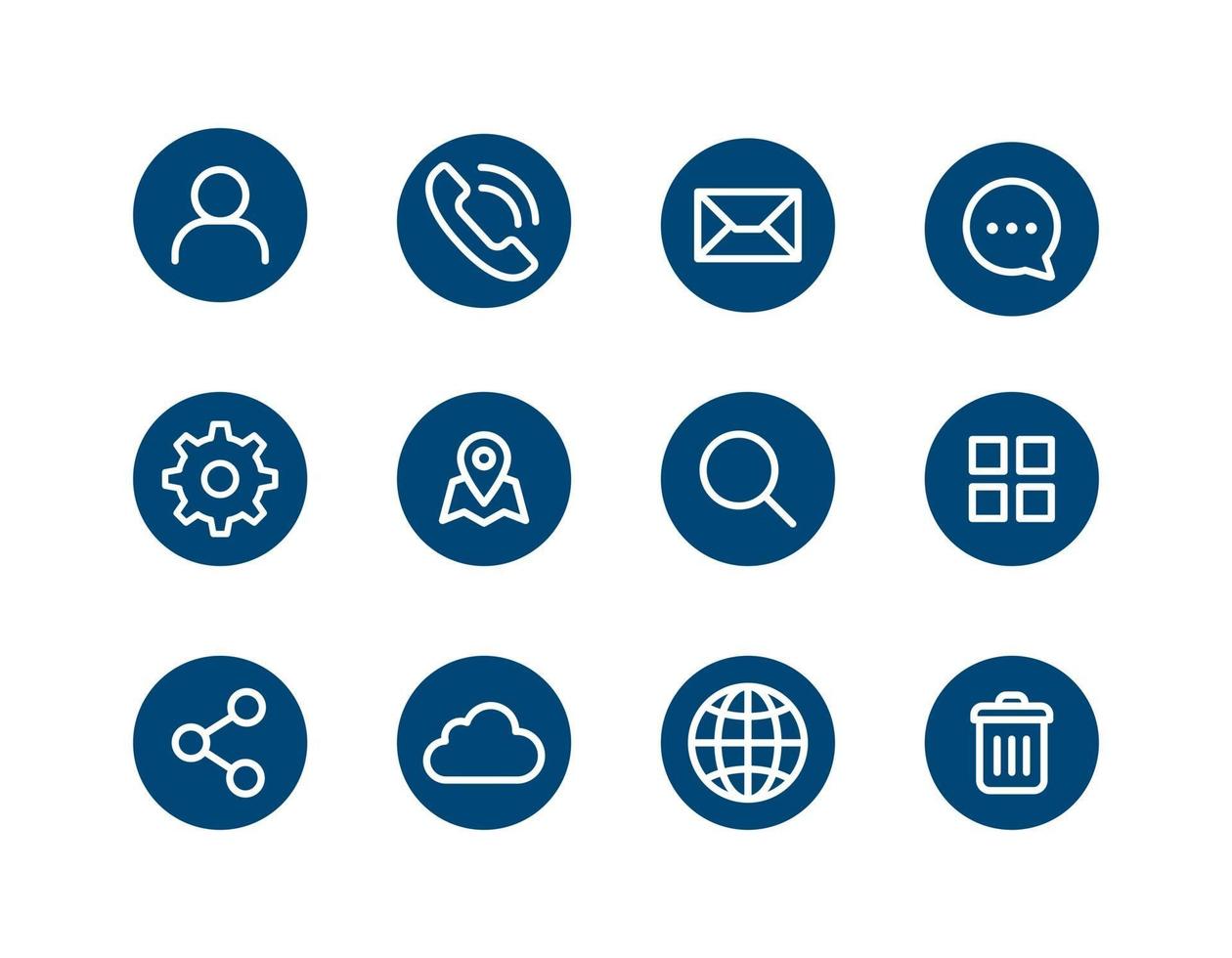 Sollten Sie weitere Fragen haben, scheuen Sie sich nicht, uns zu kontaktieren:
www.gs-wettmar.de
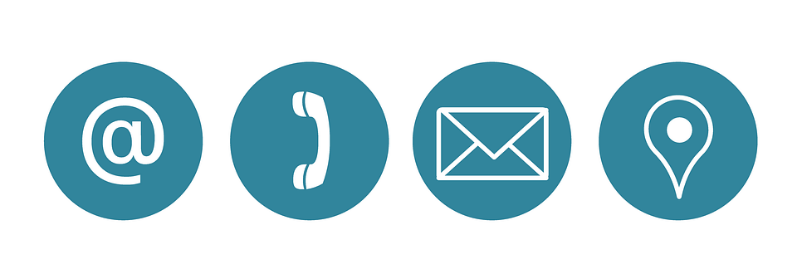 05139-5677
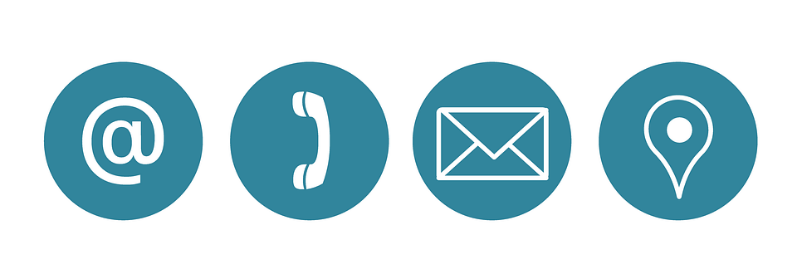 sekretariat@grundschule-wtm.de
Grundschule Wettmar
Schulstraße 1230938 Burgwedel
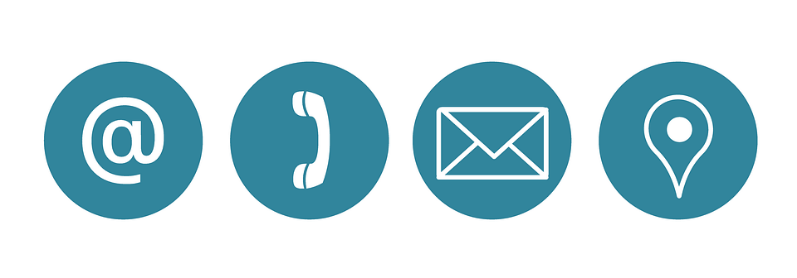 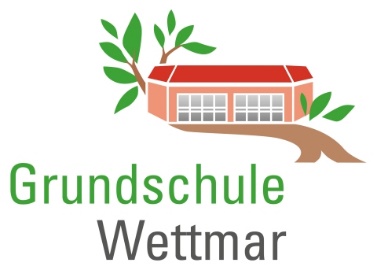 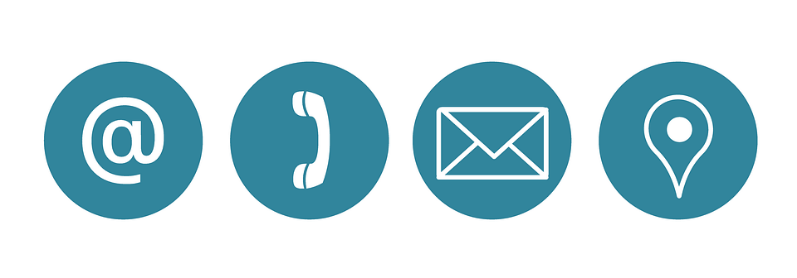 https://pixabay.com/de/illustrations/frage-fragezeichen-antwort-symbol-1015308/
Eltern-Informationsabend zum Übergang vom Kindergarten in die Grundschule
In eigener Sache für unsere Kinder:
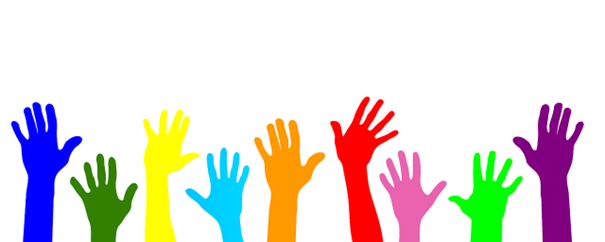 Eltern-Informationsabend zum Übergang vom Kindergarten in die Grundschule
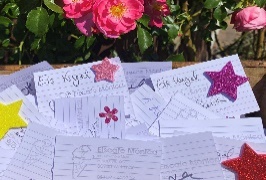 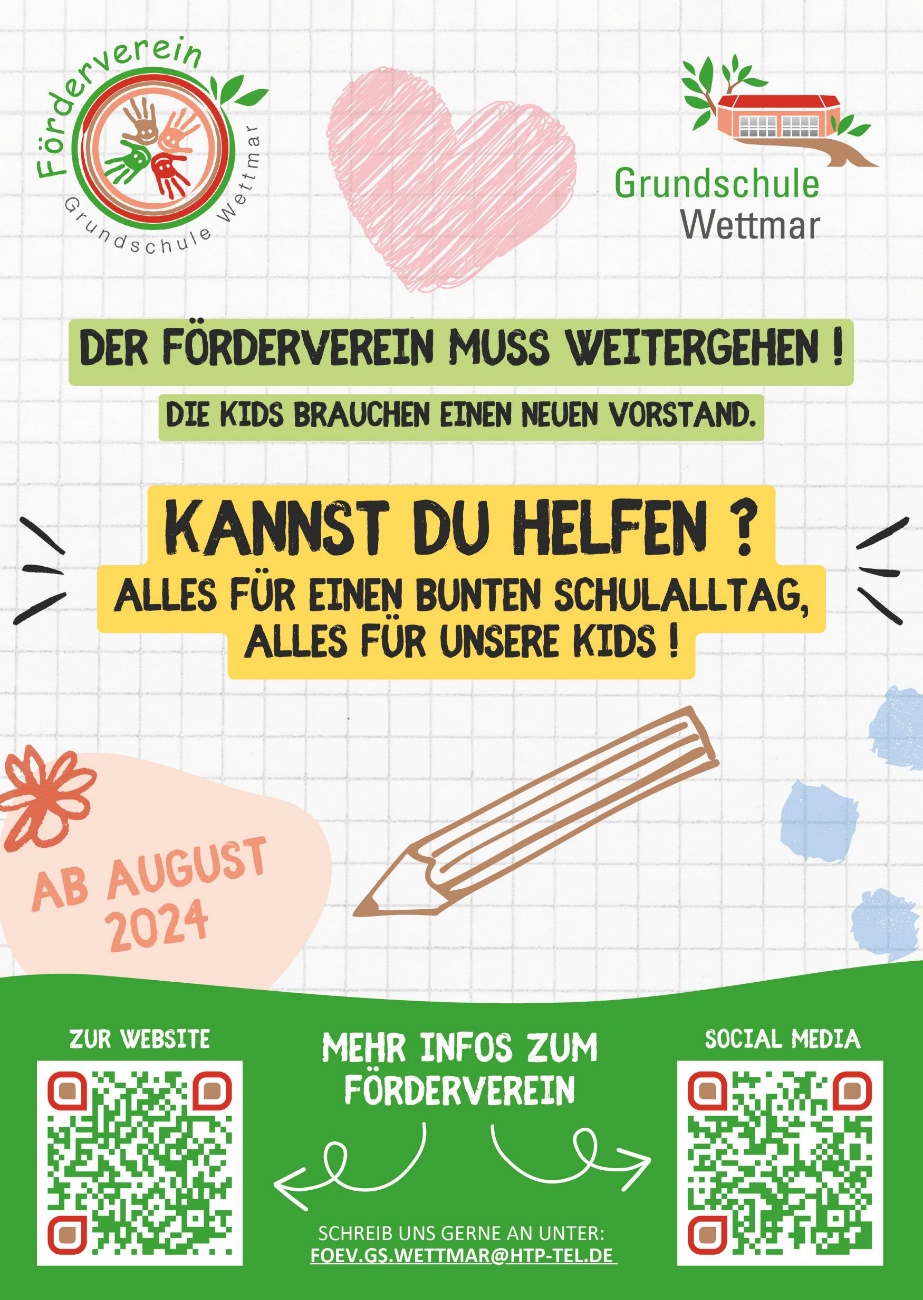 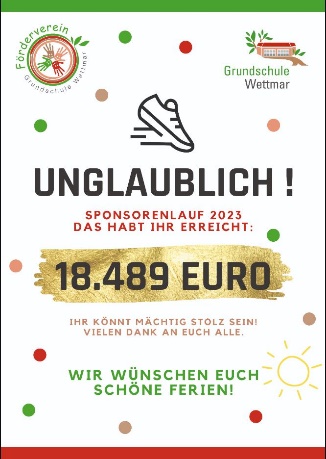 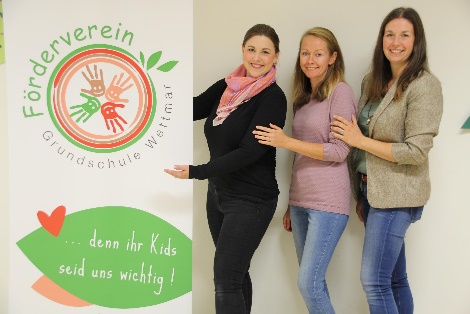 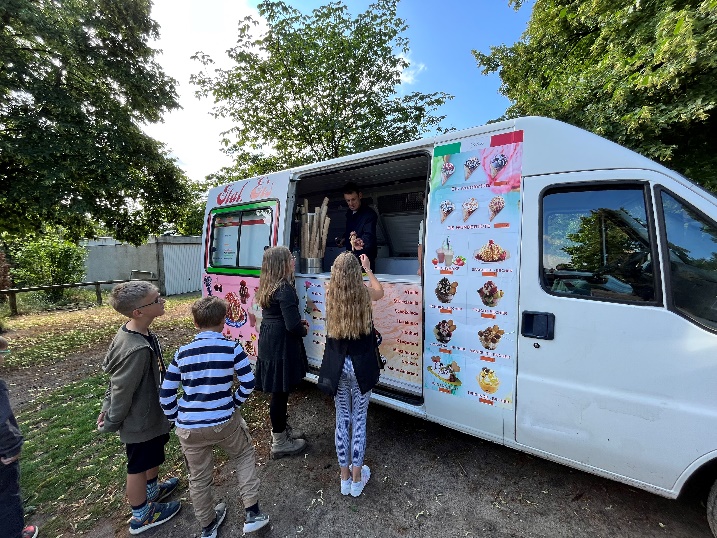 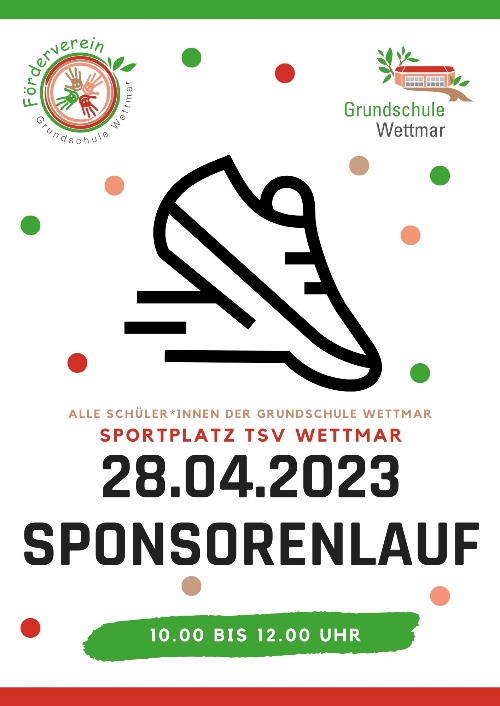 Eltern-Informationsabend zum Übergang vom Kindergarten in die Grundschule
Wir freuen uns auf Ihr Kind!
Einschulung ist am 
10. August 2024

Uhrzeiten für Gottesdienste und Einschulungsfeiern werden noch bekannt gegeben.
https://pixabay.com/de
Eltern-Informationsabend zum Übergang vom Kindergarten in die Grundschule